Biomarker analyses from the Phase I clinical trial of the first-in-class SIRPα immune checkpoint inhibitor BI 765063 in patients with advanced solid tumors
#1993
Results
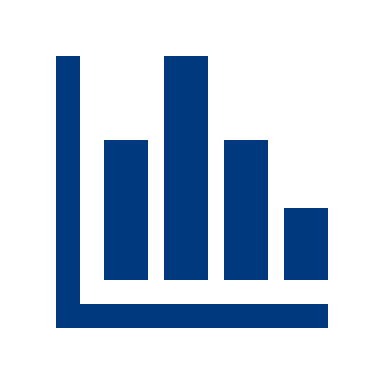 CD3+CD8+
CD68+
2000
2000
%CD47+ tumor cells
100
%SIRPα+ CD68+ macrophages
1800
1800
90
1600
1600
80
1400
1400
70
Stéphane Champiat,1* Philippe A. Cassier,2 Nuria Kotecki,3 Carlos Gomez-Roca,4 Aurélien Marabelle,1 Armelle Vinceneux,2 Christiane Jungels,3 Mabrouk Elgadi,5 Ralph Graeser,5 Thomas Vandewalle,6 Isabelle Girault,7 Nina Salabert-Le Guen,7 Nicolas Poirier,7 Bérangère Vasseur,6 Dominique Costantini,6 Claudia Fromond,6 Jean-Pierre Delord4
1200
1200
60
Cells/mm2
Cells/mm2
1000
1000
50
800
800
40
600
600
30
Results
Patient demographics and disease characteristics
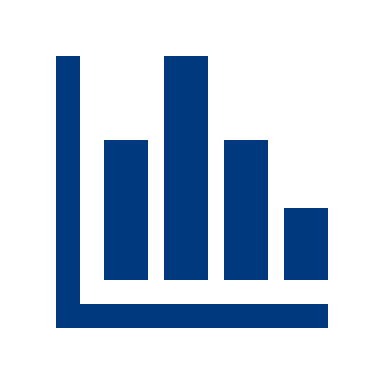 Objective of the biomarker analysis
1Gustave Roussy Cancer Campus, Villejuif, France; 2Centre Léon Bérard, Lyon, France; 3Institut Jules Bordet, Brussels, Belgium; 4Institut Claudius Regaud, IUCT-Oncopole, Toulouse, France; 5Boehringer Ingelheim Pharmaceuticals, Inc., Ridgefield, CT, USA; 6OSE Immunotherapeutics, Paris, France; 7OSE Immunotherapeutics, Nantes, France
To characterize the impact of BI 765063 on peripheral blood immune cells (PBMCs), as well as on the tumor microenvironment
400
400
20
200
200
10
a) Low systemic exposure to BI 765063 (≤100 µg/mL at Cycle 1 Day 15)
LRRC32
THY1
ZEB2
CXorf36
0
0
0
4
NID2
PECAM1
TLR9
Objective and Methods
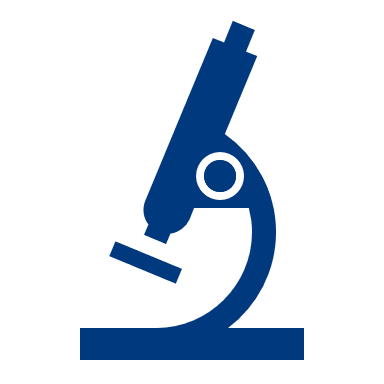 COL6A3
TGFB3
PDGFRB
Baseline
Baseline
C1D15
C1D15
OLFML2B
JAG1
TREM1
ULBP2
Baseline
CDH11
ICAM5
3
ANGPT2
TGFBR2
WNT3A
IHH
TCL1A
Significance
COL5A1
-log10 (P value)
Not sign
Padj <0.05
2
P <0.05
1
0
-1.0
-0.5
0.0
0.5
1.0
log2 fold change
DOWN at C1D15
UP at C1D15
Extracellular matrix organization
Interferon gamma signaling
b)
a)
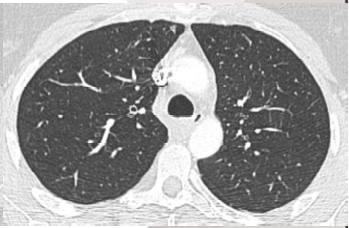 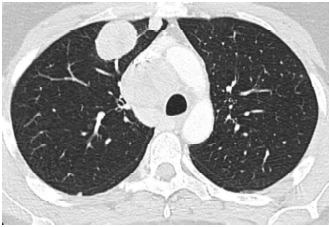 MHC class II antigen presentation
Platelet degranulation
Platelet activation, signalling and aggregation
Adaptive Immune System
Integrin cell surface interactions
RET signaling
Figure 5. CT scans of a patient with HCC show a partial response maintained for >18 months, with treatment still ongoing; a) and b): lung before and after treatment with BI 765063 monotherapy, respectively; c) and d): liver before and after treatment with BI 765063 monotherapy, respectively
Signaling by VEGF
Diseases of signal transduction
Figure 1. BI 765063 (anti-SIRPα) mechanism of action
Host Interactions of HIV factors
BI 765063 is a first-in-class, humanized IgG4 monoclonal antibody that binds selectively to the V1 allele of signal regulatory protein α (SIRPα) blocking the SIRPα/CD47 “don't eat me” pathway (Figure 1)1,2
Preclinical studies showed that SIRPα blockade led to macrophage and T-cell recruitment into the tumor xenografts, and induced upregulation of chemokines, cytokines and adaptive immune function genes in human tumor explants2
Figure 3. Immunophenotyping of peripheral monocytes from patients treated with BI 765063
TRAF6 mediated IRF7 activation in TLR7/8 or 9 signaling
Results
Introduction
Dectin-1 mediated noncanonical NF-kB signalling
Antiviral mechanism by IFN-stimulated genes
SLC-mediated transmembrane transport
Interleukin-6 family signaling
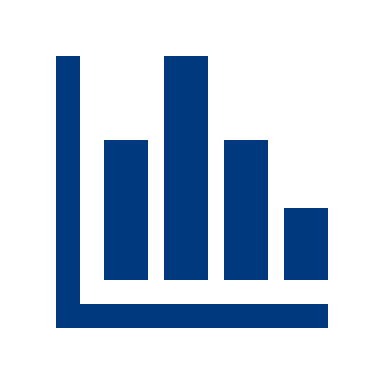 Gluconeogenesis
Molecules associated with elastic fibres
Interleukin-10 signaling
TLR3-mediated TICAM1-dependent programmed cell death
-2.5
-2.0
-1.5
-1.0
-0.5
0.0
0.5
1.0
1.5
2.0
-0.8
-0.6
-0.4
0.2
0.0
0.2
0.4
0.6
0.8
1.0
1.2
1.4
1.6
1.8
2.0
2.2
Normalized enrichment score
Normalized enrichment score
15
15
V1/V1
V1/V2
Monotherapy 1 and 3 mg/kg
c)
d)
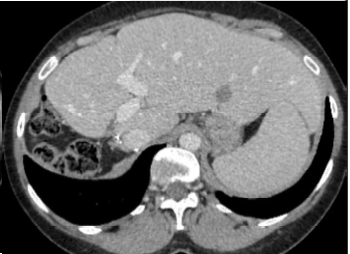 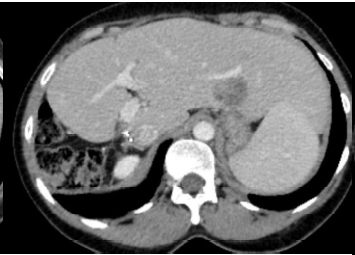 Monotherapy 6 and 12 mg/kg
10
10
Monotherapy 18, 24, and 36 mg/kg
Tumor cell
phagocytosis
Inactive
macrophage
CD80+/CD14+ (%)
CD80+/CD14+ (%)
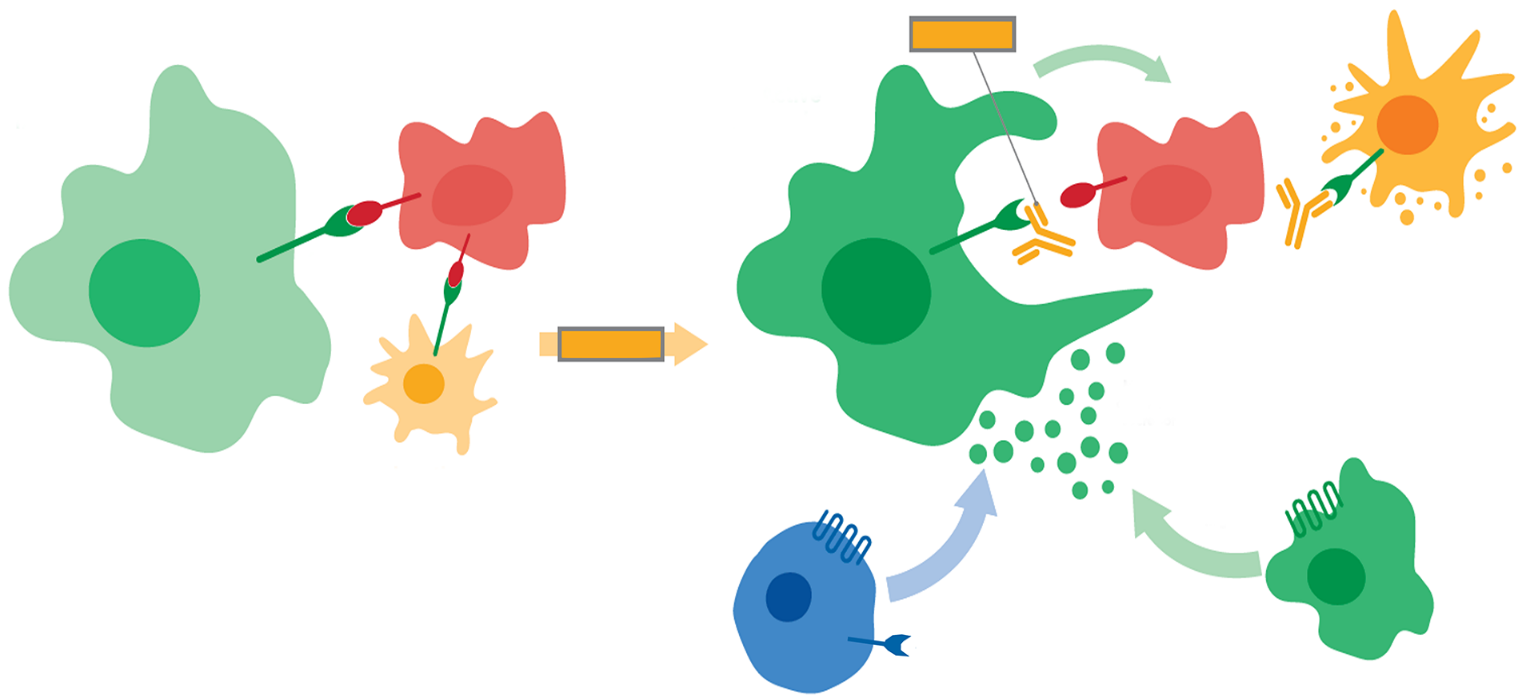 Tumor
cell
BI 765063
Active
macrophage
5
5
SIRPγ
CD47
References
0
0
Active
dendritic cell
SIRPα
Modified
chemokine
secretion
C1D1 predose
C2D1 predose
C1D1 predose
C2D1 predose
C1D1 predose
C2D1 predose
C1D1 predose
C2D1 predose
C1D1 predose
C2D1 predose
C1D1 predose
C2D1 predose
C1D2
C1D15
C1D2
C1D15
C1D2
C1D15
C1D2
C1D15
C1D2
C1D15
C1D2
C1D15
Figure 6. Tumor microenvironment analysis of the patient with HCC showing a partial response
BI 765063
Macrophage
migration
T cell
migration
Chemokine
receptor
Inactive
dendritic cell
40,000
d)
a)
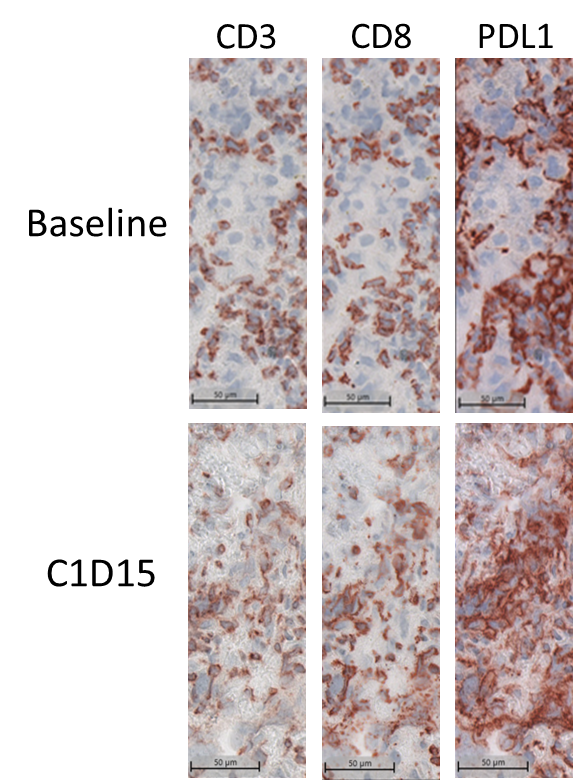 40,000
30,000
30,000
Here we report biomarker analyses from the monotherapy cohort of the ongoing Phase I trial (NCT03990233)
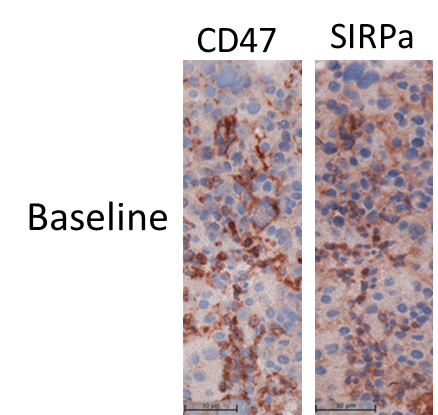 20,000
20,000
MFI CD40+/CD14+
MFI CD40+/CD14+
10,000
10,000
Percentage
Please scan the QR code for additional details on methods
0
0
Methods
This is an open-label, multicenter Phase I trial in patients genetically SIRPα V1/V1 homozygous or V1/V2 heterozygous with advanced solid tumors who had failed or were ineligible for standard therapy
Paired tumor biopsies were collected before treatment and two weeks after first BI 765063 infusion
C1D1 predose
C2D1 predose
C1D1 predose
C2D1 predose
C1D1 predose
C2D1 predose
C1D1 predose
C2D1 predose
C1D1 predose
C2D1 predose
C1D1 predose
C2D1 predose
C1D2
C1D15
C1D2
C1D15
C1D2
C1D15
C1D2
C1D15
C1D2
C1D15
C1D2
C1D15
b)
Treatment with BI 765063 monotherapy at 18–36 mg/kg led to an apparent transient increase in the percentage of activated CD80+/CD14+ and CD40+/CD14+ monocytes in V1/V1 and V1/V2 patients at Cycle 1 Day 2
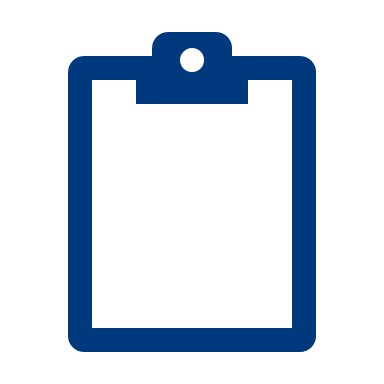 170
90
Figure 4. NanoString tumor expression profiling
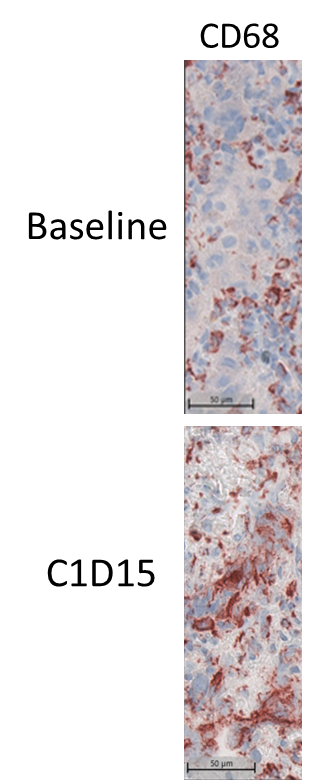 c)
A total of 50 patients (V1/V1: 26; V1/V2: 24) received BI 765063 IV from 0.02 mg/kg to 36 mg/kg, q3w (Table 1)
The most frequent tumor types were:
Ovarian (n=9)
Colorectal (n=8)
NSCLC (n=4)
Breast (n=4)
Melanoma (n=3)
Kidney (n=3)
90
155
Table 1. Patient demographics and disease characteristics
2.5
NOD2
ACVR1C
b) High systemic exposure to BI 765063 (≥100 µg/mL at Cycle 1 Day 15)
a) The patient’s tumor biopsy showed high CD8+ T-cell infiltration at baseline
b) At C1D15, sustained CD8+ T-cell tumor accumulation and higher PD-L1 CPS (48% at baseline vs 75% at C1D15) were observed
c) Increased CD68+ macrophage infiltration was observed at C1D15
d) Baseline tumor biopsy showed that 66% of HCC tumor cells were CD47+, and 87% of CD68+ macrophages were SIRPα+
SFTPB
MAGEA3/A6
GHR
OLR1
2.0
WNT4
GBP2
WDR76
HLA-DQA1
C5
SELP
CASP1
CDK2
AXL
CEACAM3
1.5
CCL7
CD40
BIRC3
BCAT1
CXCR4
Significance
IRF5
COL11A2
-log10 (P value)
IL18
Not sign
P <0.05
1.0
0.5
0
These data strongly suggest that the first-in-class SIRPα inhibitor BI 765063 acts as an immunomodulator of the tumor microenvironment, leading to upregulation of IFNγ signaling and MHC class II antigen presentation pathways in both V1/V1 and V1/V2 patients; this is consistent with preclinical findings, and in-line with its mechanism of action 
Increases in CD80+ and CD40+ monocyte expression in the blood suggest a rapid engagement of the innate immune system. The on-treatment biopsy of the responder showed an increase in CD68+ macrophages and sustained CD8+ T-cell infiltration, accompanied by higher PD-L1 expression on tumor cells
These early signals will be further evaluated in similar samples from the ongoing expansion cohorts in more homogeneous patient populations
-0.5
0.0
0.5
1.0
log2 fold change
DOWN at C1D15
UP at C1D15
Key findings and conclusions
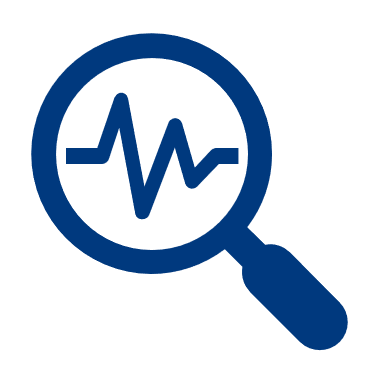 Figure 2. BI 765063 receptor occupancy (RO) on V1 SIRPα allele in peripheral CD14+ monocytes
V1/V1
V1/V2
100
100
a)
b)
1 mg/kg
1 mg/kg
3 mg/kg
3 mg/kg
80
80
6 mg/kg
6 mg/kg
12 mg/kg
60
60
12 mg/kg
18 mg/kg
RO (%)
RO (%)
18 mg/kg
40
40
24 mg/kg
*Corresponding author email address: Stephane.Champiat@gustaveroussy.fr

†Copies of this poster obtained through Quick Response (QR) Code are for personal use only and may not be reproduced without written permission from the authors
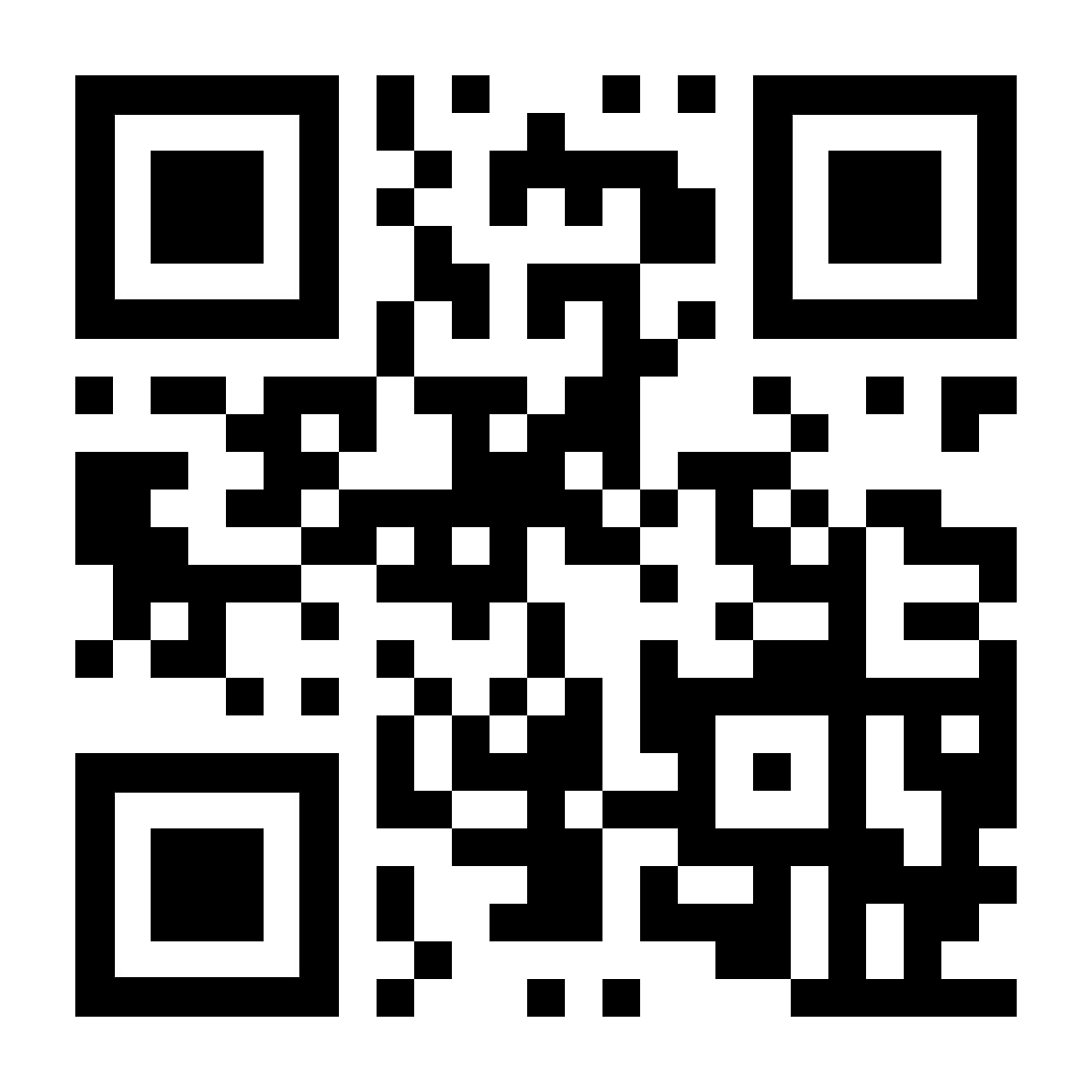 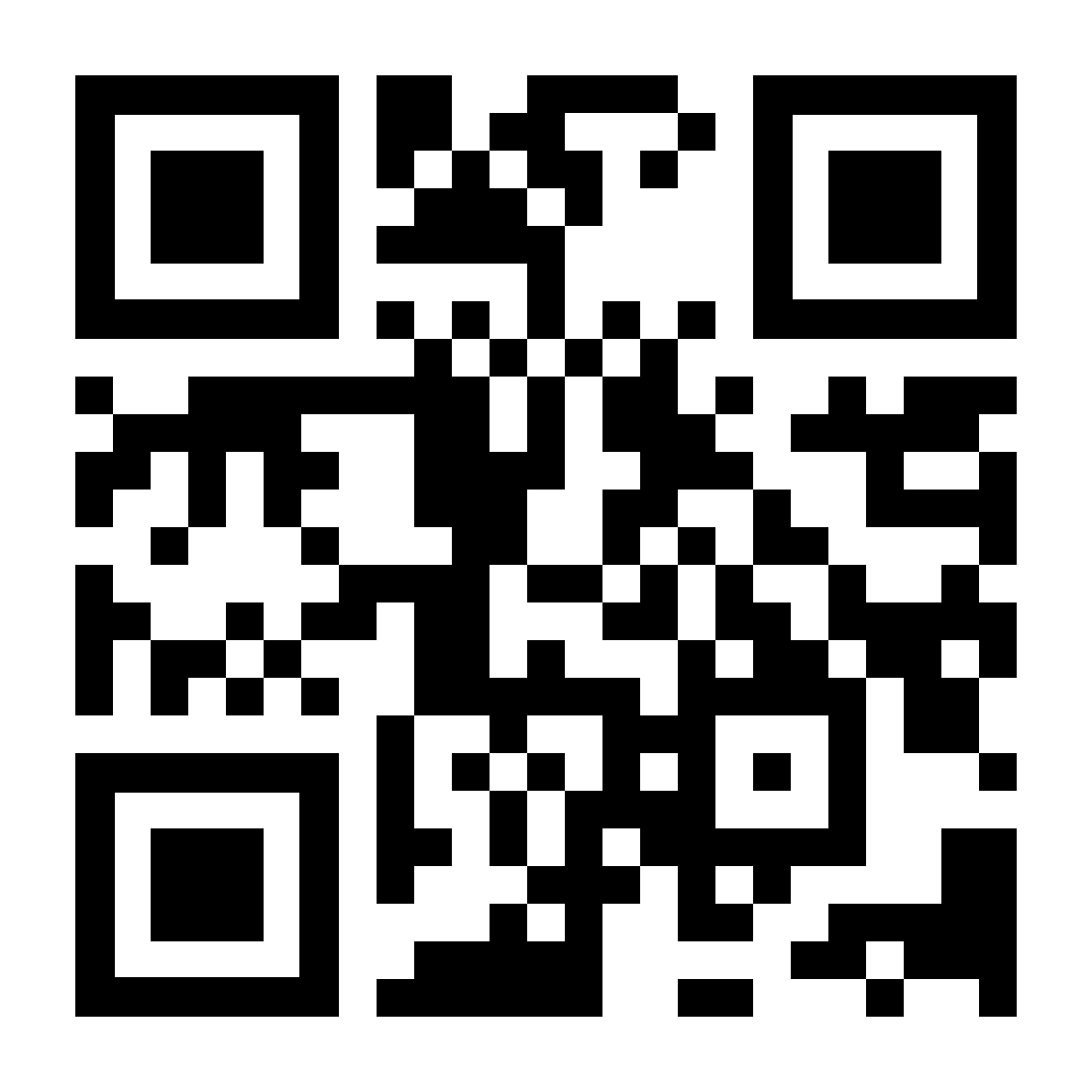 Scan this QR code or visit the URL for a webpage featuring all BI-supported publications at AACR 2022
Scan this QR code or visit the URL for an electronic copy of the poster, supplementary content, and a list of abbreviations†
24 mg/kg
20
20
36 mg/kg
36 mg/kg
0
0
0
5
10
15
20
25
0
5
10
15
20
25
a) In paired tumor biopsies (n=26), IFNγ, MHC class II antigen presentation gene pathways, and CCL7 transcripts appeared to be upregulated at Cycle 1 Day 15 in patients with high systemic exposure (≥100 µg/mL); b) in contrast, metastasis pathways are upregulated at Cycle 1 Day 15 in patients with low systemic exposure (≤100 µg/mL)
Time (days)
Time (days)
https://bit.ly/3vu4Xrb
https://bit.ly/35Fqe72
a) BI 765063 full RO was achieved at trough levels (Cycle 2 Day 1, pre-dose) in V1/V1 patients treated with doses of 6 mg/kg and higher; b) RO was more heterogenous in V1/V2 patients, ranging from 40% to 80% and reaching an apparent saturation at 12 mg/kg and higher
1. Delord J-P, et al. Blood 2019;134(Suppl1):1040; 2. Gauttier V, et al. J Clin Invest 2020;130:6109–23
Presented at the American Association for Cancer Research (AACR) Congress, New Orleans, Louisiana, United States, April 8–13, 2022
This trial was funded by OSE Immunotherapeutics and Boehringer Ingelheim. The authors were fully responsible for all content and editorial decisions, were involved at all stages of poster development and have approved the final version. The authors did not receive payment related to the development of the poster. Acknowledgement: HalioDx (Marseille, France), now part of Veracyte, for the IHC and NanoString analysis. Medical writing support for the development of this poster, under the direction of the authors, was provided by Steven Kirkham, PhD, of Ashfield MedComms, an Ashfield Health company, and funded by Boehringer Ingelheim